Figure 1 Date of onset of initial skin infections due to methicillin-resistant Staphylococcus aureus (MRSA) among ...
Clin Infect Dis, Volume 39, Issue 10, 15 November 2004, Pages 1446–1453, https://doi.org/10.1086/425313
The content of this slide may be subject to copyright: please see the slide notes for details.
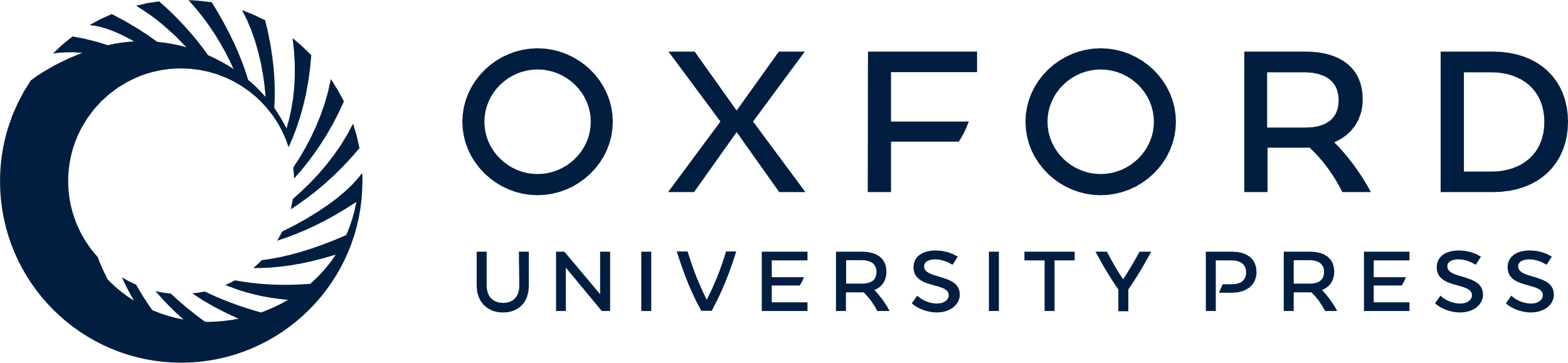 [Speaker Notes: Figure 1 Date of onset of initial skin infections due to methicillin-resistant Staphylococcus aureus (MRSA) among players on a college football team during the period of August through September 2003.


Unless provided in the caption above, the following copyright applies to the content of this slide: © 2004 by the Infectious Diseases Society of America]